7 Minute Briefing Domestic Abuse
This briefing covers…….
The increased risk around domestic abuse during the Covid-19 outbreak
Definition and types of domestic abuse
Who is affected by domestic abuse
Coercive control and stalking
Signs and symptoms
Good practice
Responding, signposting and support
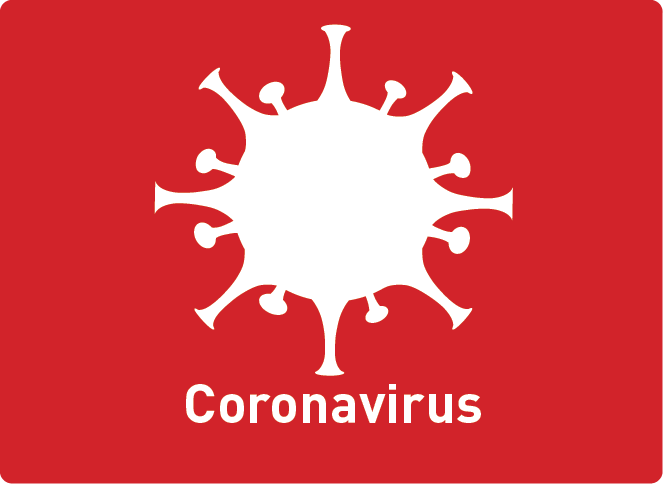 Increased risk – Covid-19
Domestic abuse has always been a ‘hidden’ crime that takes place behind closed doors
Whilst the nation is being instructed to comply with social distancing and self-isolation, it is important to recognise that these understandable measures may mean that the risk of harm (both in frequency and severity) for those experiencing, or at risk of experiencing domestic abuse may actually increase
Why?
Self-isolation, more home working and additional childcare responsibilities have the potential to make those at risk more invisible with less chance to seek help/disclose if abuse is happening. Home for these families is not a place of safety, but a place where they will face a potential increase in violence and psychological abuse as well as even greater isolation
Most children will not be attending school so there is less opportunity for staff and partners to pick up on issues
Why? continued….
The mental health of both victims and perpetrators could be significantly and adversely affected
Lack of social and sporting events may increase frustrations within the home
Worries about finance and day to day living are likely to become more evident which could increase risk
Increased issues over child contact
Critical services such as NHS, Police and Social Care will continue to be pressurised over the coming weeks
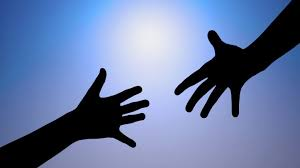 What can I do?
Complete this briefing so that you are familiar with the types of domestic abuse and know how to signpost/refer someone into specialist support services
Keep communication channels open with vulnerable people and households
Speak (remotely) to your friend, neighbours, colleagues, staff and teams so that we can be the ‘eyes and ears’ within our communities. Even more so, during this period!
The Home Office (as of 2013) defines domestic abuse as:
‘Any incident or pattern of incidents of controlling, coercive or threatening behaviour,  violence or abuse between those aged 16 or over who are or have been intimate partners or family members regardless of gender or sexuality.’
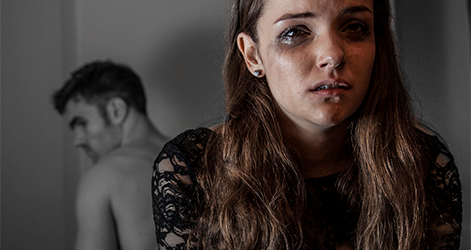 What this means in reality :
Coercive and controlling behaviour
Psychological and emotional abuse
Physical abuse
Sexual abuse
Economic abuse
Honour based abuse
Female Genital Mutilation
Forced Marriage
See notes for examples of these
[Speaker Notes: Domestic abuse can manifest itself in several ways but the types of abuse (as defined by the Home Office definition) and examples of this are below. It is not uncommon for victims to experience multiple types of abuse:
 
Controlling Behaviour
A range of acts which make a person subordinate or dependent, by isolating them from support, exploiting them for personal gain, depriving them of independence, resistance and escape and regulating everyday behaviour
Coercive Behaviour
Acts of assault, threats, humiliation and intimidation, or other abuse used to harm, punish, or frighten the victim
Psychological and emotional abuse 
Shouting or yelling, name calling, blaming and shaming, isolation, intimidation, threats of violence (to the person and/or family members/pets), smashing things, constantly checking up on the person, making all the decisions, not letting the victim have access to the car or the perpetrator purposely driving recklessly to scare the victim, controlling who the person is allowed to see and making them account for the time when not together with the perpetrator
(this can also include post separation abuse and behaviours that would constitute stalking and/or harassment)
Making unwelcome contact by phone/text/letter/e-mail/via relatives/friends, waiting for the person outside their home/workplace/children’s school without agreement, checking up or monitoring the person’s movements (ie. through social media and/or using the children to gain information)
Physical abuse
Pushing or hair pulling, punching or slapping, biting, kicking, burning, scratching, bruising, broken bones, use of weapons to cause injury, and in extreme cases can result in death (strangulation and choking is most common).
Sexual abuse 
Disclosure of rape, pressuring/forcing someone to have sex, unwanted use of pornography, making the victim perform degrading sexual acts, criticising performance, taking sexual videos or photos without consent (later threatening to show them to other people), sulking or punishing someone for not having sex.
Economic abuse
Rigidly controlling a victim’s access to resources i.e. withholding money or credit cards, making the victim account for every penny they spend, restricting the victim to an allowance, stealing from the victim or taking their money, forcing someone to work against their will or not allowing someone to go to work
Honour based abuse
So called ‘honour’ based violence where people are punished for undermining a code of behaviour in their family community as well as female genital mutilation (FGM) and forced marriage.  ACPO Working Definition 2007 is "A crime or incident, which has or may have been committed to protect or defend the honour of the family and/or community."
Female Genital Mutilation (FGM), according to the World Health Organisation
Comprises of “all procedures involving partial or total removal of the external female genitalia or other injury to the female genital organs for non-medical reasons.”
Forced Marriage, according to HM Gov’s Forced Marriage Unit
Where one or both people do not (or in cases of people with learning disabilities, cannot) consent to the marriage and pressure or abuse is used. An arranged marriage is not the same as a forced marriage. In an arranged marriage, the families take a leading role in choosing the marriage partner, but both parties are free to choose whether to enter into the marriage or not]
Who?
Domestic abuse can affect anyone, although women are disproportionately affected (and research suggests that they are more likely to suffer more serious injury and ongoing assaults than men). Other more ‘hidden victims’……..
 
teen violence
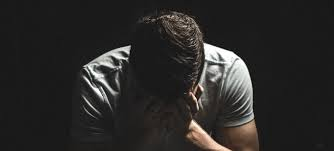 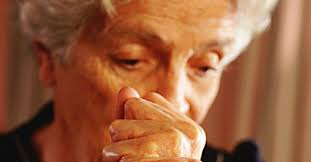 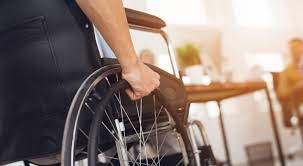 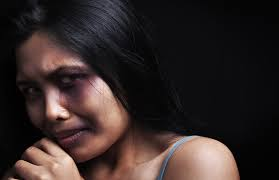 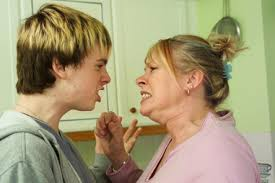 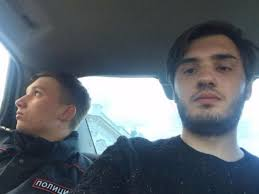 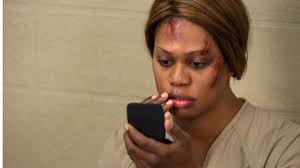 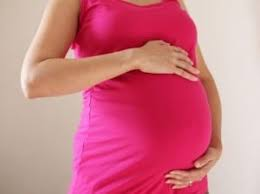 [Speaker Notes: Male victims in a heterosexual relationship are often reluctant to report abuse by women because they feel embarrassed, or they fear they will not be believed; they can also face barriers in accessing support
 
Older women and men are less likely to report their experiences of domestic abuse. This may make them more ‘invisible’ and they may also be more socially isolated, meaning there are fewer opportunities to seek help
 
Those with disabilities are more likely to experience domestic abuse and sexual violence than non-disabled people. As with older people, this means domestic abuse can be harder to spot and they may find it challenging to explain what is happening to them if they have communication, sensory and/or physical disabilities
 
Ethnic minority women and men can face additional barriers to accessing support.  Their experiences may be compounded by discrimination.  They may be unwilling to seek help from statutory agencies because they fear a racially prejudiced response or denigration of their culture or religion. In addition to this, some people might find it more difficult to leave an abusive relationship because they feel (and/or have been told) it can bring shame on the victim and their family. They may feel they are betraying their community and fear repercussions if they tell someone about the abuse
 
Lesbian, gay and bisexual women and men can be vulnerable to abusers who threaten to ‘out’ them to colleagues, employers and family members
 
Transgender women and men have fewer services available to them, and may fear discrimination and/or not being believed by mainstream services 
 
Pregnancy is often a trigger for domestic abuse, and existing abuse may get worse during pregnancy or after giving birth
 
Teen violence and abuse against parents. This is a serious and hidden form of domestic abuse that is often not spoken about, it can take the form of any behaviour used by an adolescent in the family to control, dominate, threaten or coerce a parent or sibling.  The pattern of behaviour creates an environment where a parent lives in fear of their child and often curtails their own behaviour in order to avoid conflict]
Children
Domestic violence can impact on children immensely. Statistics show that:
62% of children exposed to domestic abuse were directly harmed (physical/emotional abuse & neglect)

52% had behavioural problems

39% had difficulties at school

60% felt they were to blame

25% exhibited abusive behaviour towards victim and siblings
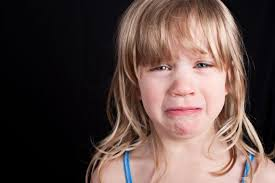 Coercive Control
Isolating a person from their friends and family
Controlling what they do, where they go, who they can see, what they wear and when they sleep
Repeatedly putting them down, such as telling them they are worthless
Enforcing rules and activity which humiliate, degrade or dehumanise the victim
Financial abuse
Threats to reveal or publish private information – controlling social media
[Speaker Notes: Coercive control is commonly referred to as controlling behaviour and is part of the psychological violence that is almost always present in relationships where domestic abuse is a feature.  

This behaviour serves the perpetrator’s needs in that they can often control the victim’s movements, friendships, contact with family, parenting, finances and many other areas of their life.  It can make perpetrators feel very powerful and / or it can help them avoid feelings of insecurity, vulnerability, inadequacy, fear of losing the victim and is usually a pattern repeated in all their relationships.  

Alongside other psychological abuse, the impact of Coercive Control on victims can result in intense anxiety, depression, isolation, a lack of perspective on reality, distorted perception of acceptable behaviour, fear, low confidence and self-esteem and a wide range of physical and mental health problems.]
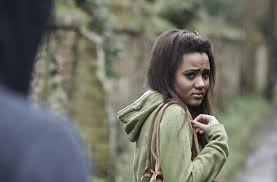 Stalking
Pattern of fixated and obsessive behaviour
Repeated, persistent, intrusive
Causes fear of violence and/or causes alarm and distress
Sending gifts, making unwanted or malicious communication; damaging property, physical and sexual assault
Stalking and coercive control are often correlated and can be a high risk indicator of harm
Signs and symptoms
Injuries and excuses
Low self esteem and personality changes
Fear of conflict
Self blame
Isolation and control
Stress related problems
Property damage
Appointments: missed, frequently rescheduled, partner accompanies
Mental distress
Partner’s behaviour: aggressive, overly dominant, doesn’t let partner speak for themselves
Good practice
Don’t be scared to ask questions and be curious if it is safe to do so. This is important because:
it can show the person you care and want to support them
the person you’re talking to may not appear to be a ‘typical’ victim
it allows opportunity for disclosure
it helps to build up a bigger picture of what’s happening so you can think about risk; their sense of danger and how safe they feel
However, you must consider that the perpetrator may be in the same room (or able to overhear) and/or the children might be presentAlways ask:‘Is it ok for you to talk?’
If the response is:‘No’ – accept this and tell the person you will ring back or they can ring you when it is more convenient. Record that this has happened and follow up with your line manager and/or specialist support services if needed‘Yes’ - See useful prompts/questions on the next slide but remain mindful that the person may quickly hang up or sound different if the situation changes.If you suspect the person is in the room, it can be safer to ask questions/end the call by only asking questions that require a yes/no answer
Does your partner ever frighten you?
Do you spend a lot of time trying to keep your partner happy?
What happens when your partner is angry?
Has someone else ever frightened or hurt you or your children?
Do you ever have sex with your partner even if you don’t feel like it?
Has anyone ever hurt you? Who?
Does your partner make it difficult for you to come to attend work or other appointments? 
How do you cope with your partner’s anger?
Where do you go when you are frightened?
Is there anyone you can talk to when you are frightened or upset?
EMERGENCY RESPONSE
WEST YORKHIRE POLICE
Call 999 (101 for anything else)
CONCERNS ABOUT A CHILD
Kirklees Children’s Services: call 01484 414960
     (24 hours - professionals). 
Members of the Public: 01484 456848 
(Mon-Fri 9:00am-5:00pm)
CONCERNS FOR A VULNERABLE ADULT
Kirklees Gateway to Care: call 01484 456848 (this also diverts to Emergency Duty outside office hours)
[Speaker Notes: Best practice to gain consent but can be overridden if the risk to the victim/family is deemed too high]
Signposting and support available
Pennine Domestic Abuse Partnership
	0800 0527222 (24 hour helpline)
Women Centre (Kirklees and Calderdale)
	01484 450866
Freephone National Domestic Abuse Helpline, run by Refuge	0808 200 0247	www.nationaldahelpline.org.uk
Galop (for lesbian, gay, bisexual and transgender people)	0800 999 5428	www.galop.org.uk
Men’s Advice Line	0808 801 0327	www.mensadviceline.org.uk
Rape Crisis (England and Wales)	0808 802 9999	www.rapecrisis.org.uk
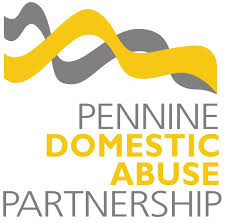 [Speaker Notes: Pennine Domestic Abuse Partnership: offers a comprehensive range of services within Kirklees for victims of domestic abuse, including refuge. Please use their 24 hour helpline on: 0800 0527222]
Coronavirus Help and Support:https://www.kirklees.gov.uk/beta/health-and-well-being/coronavirus.aspx